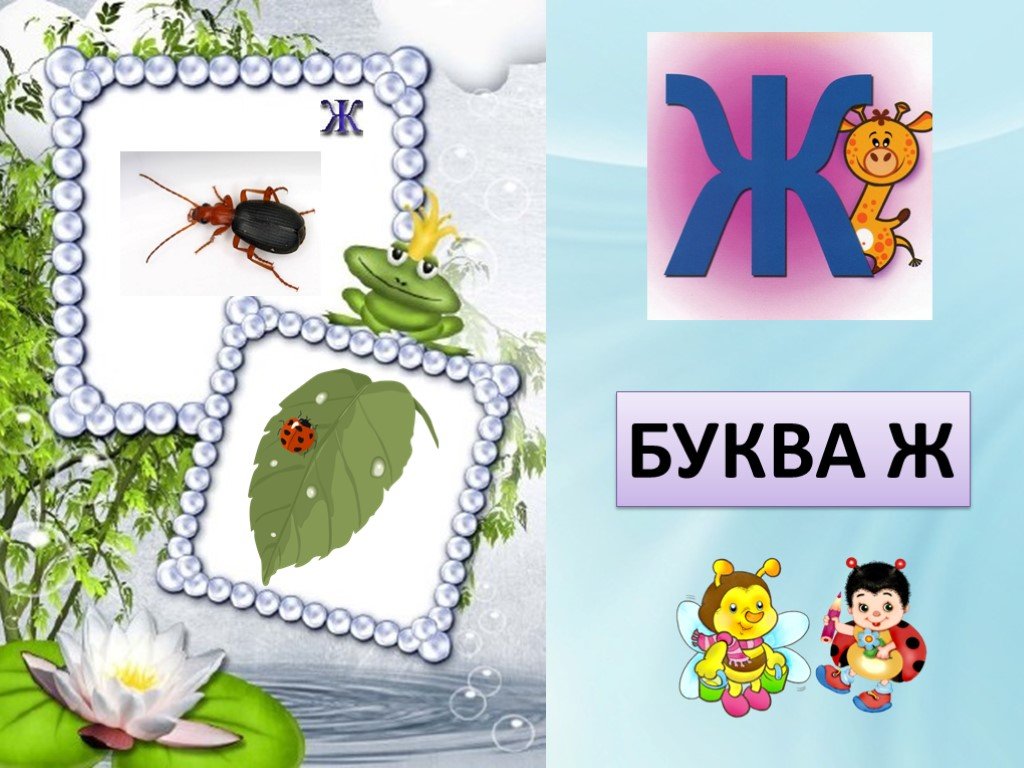 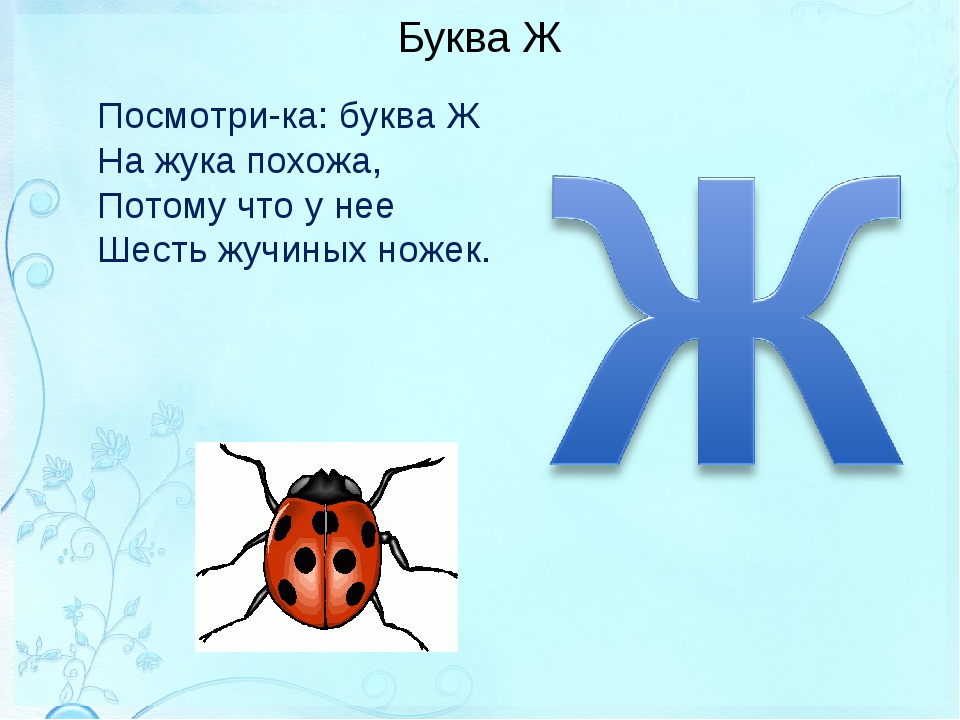 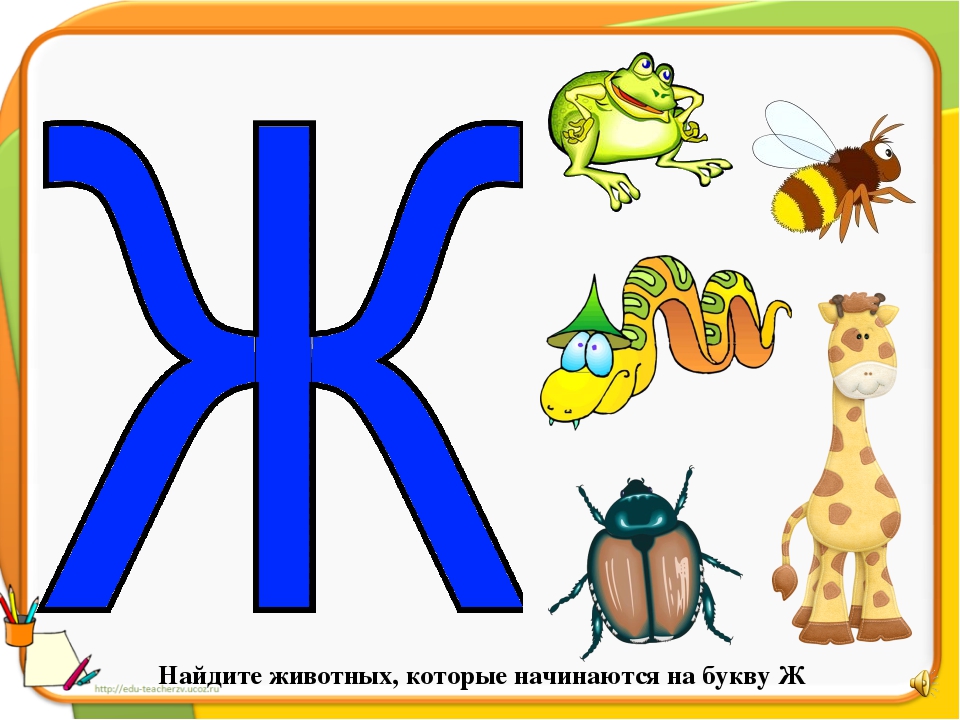 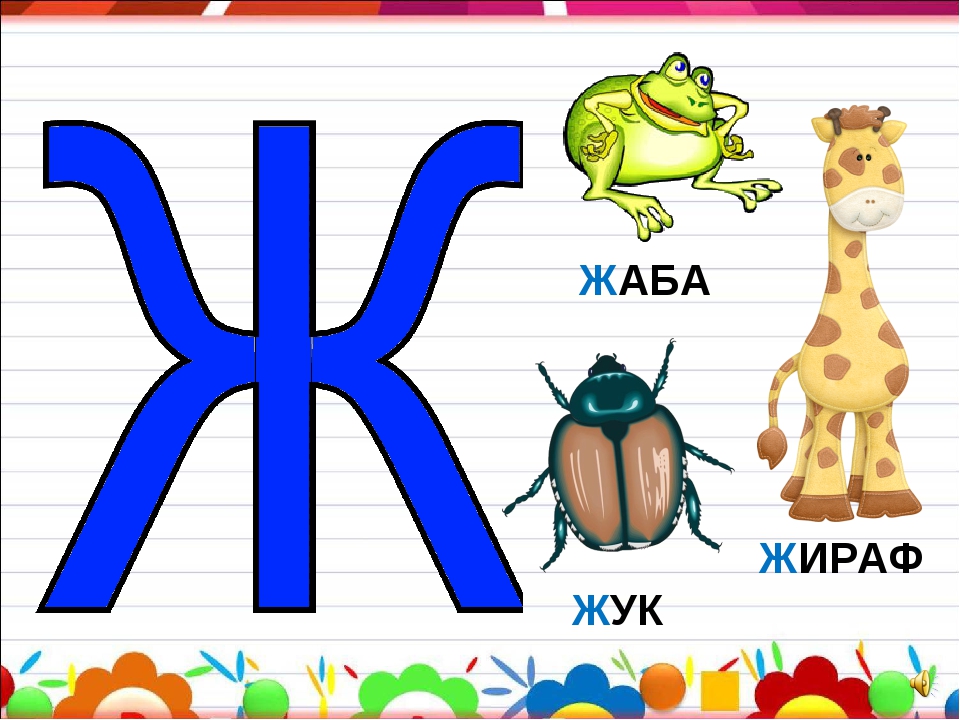 Правильно!
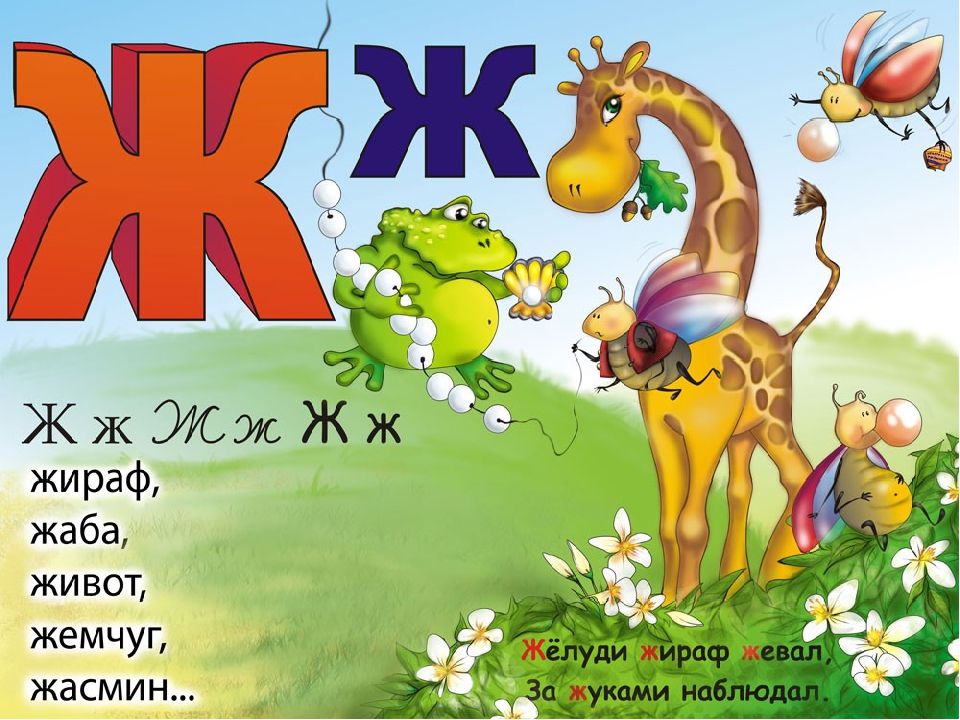 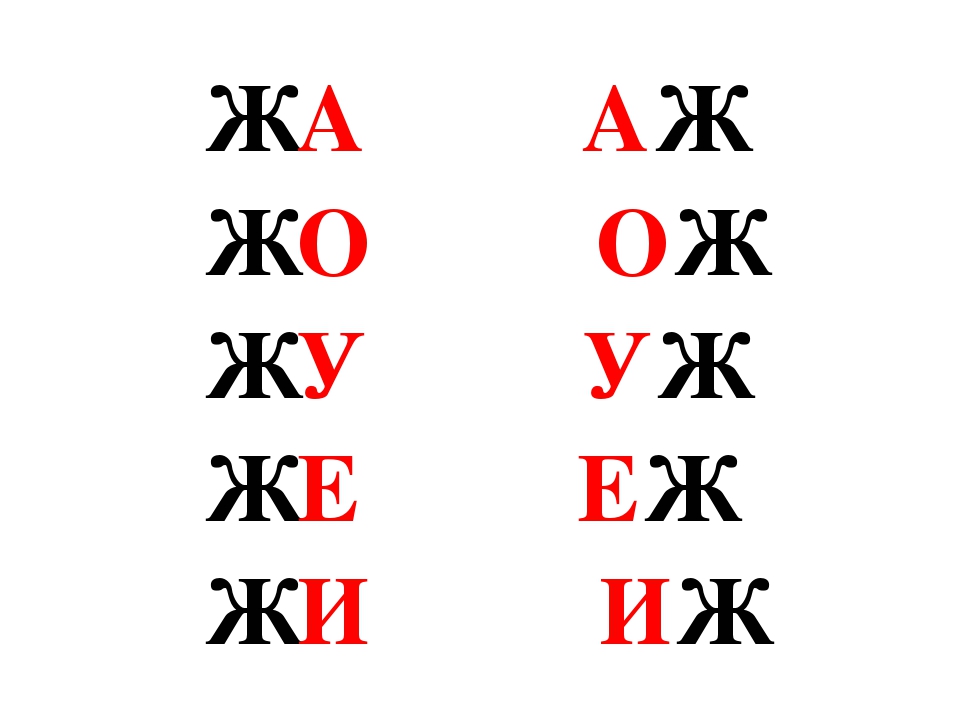 Прочитай слоги
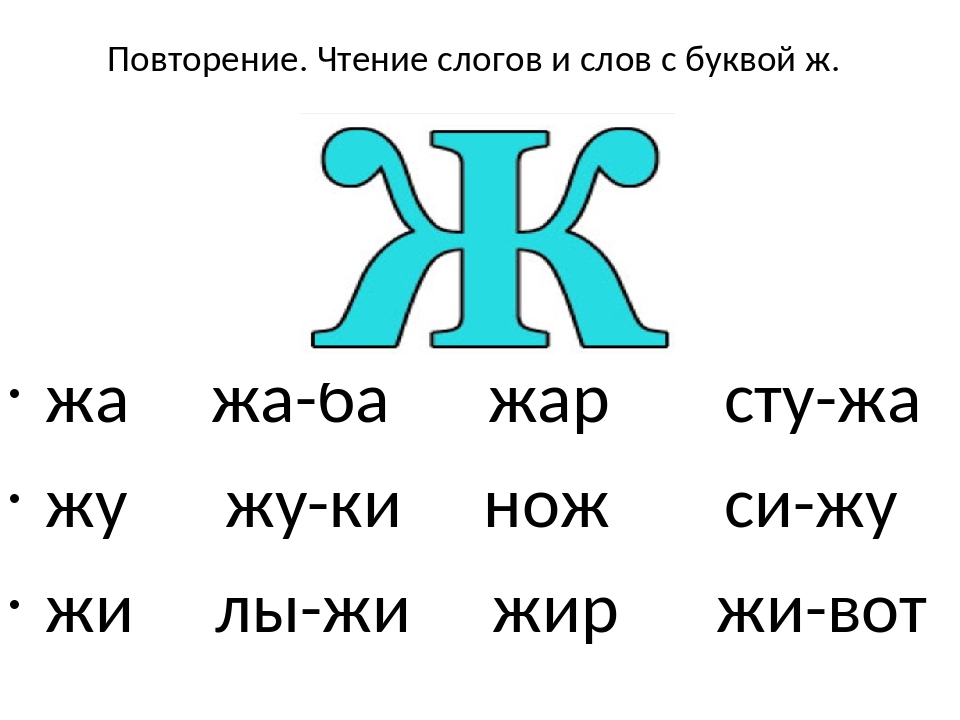